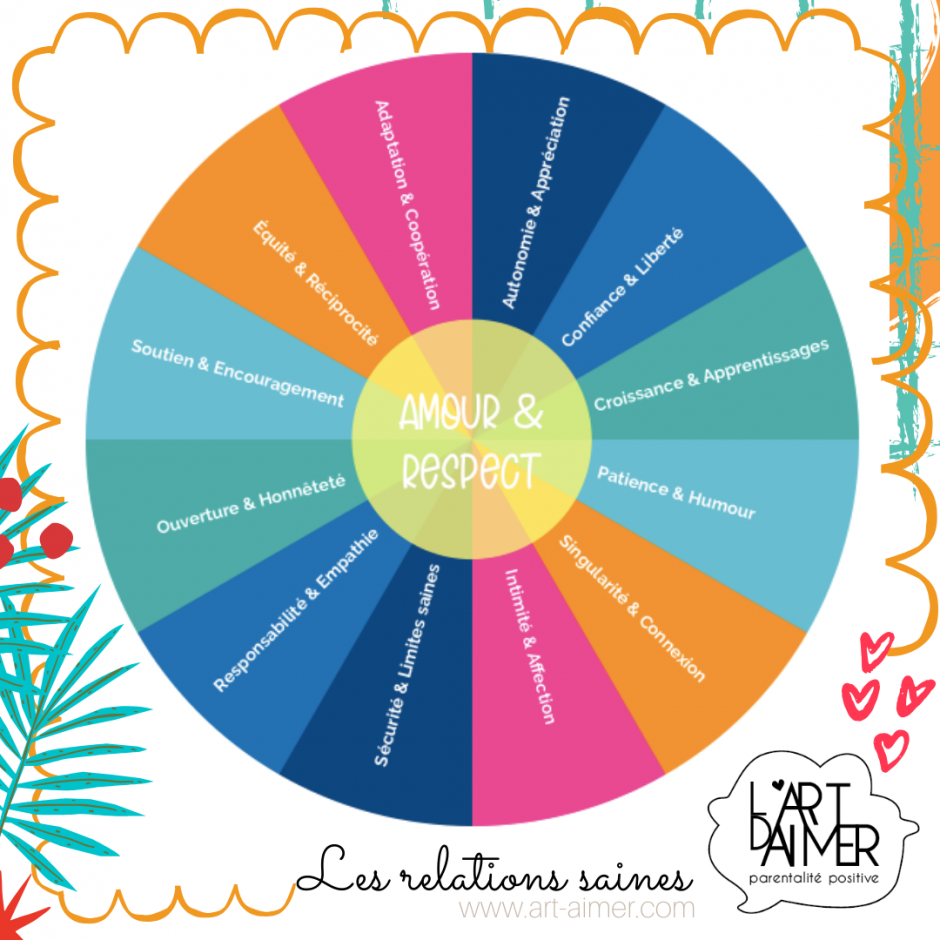 Les relations saines
Qu'est qu'une relation saine ???
Une relation saine est fondée principalement sur ...
L'intimité
L'indépendance
L'égalité
L'honnêté
Le sentiment de pouvoir être sois même.
La sécurité
À quoi ressemblent des fréquentations sécuritaires et des relations saines ???
le règlement des différends.
la confiance
communication ouverte
les efforts et les compromis
le respect mutuel
l’individualité
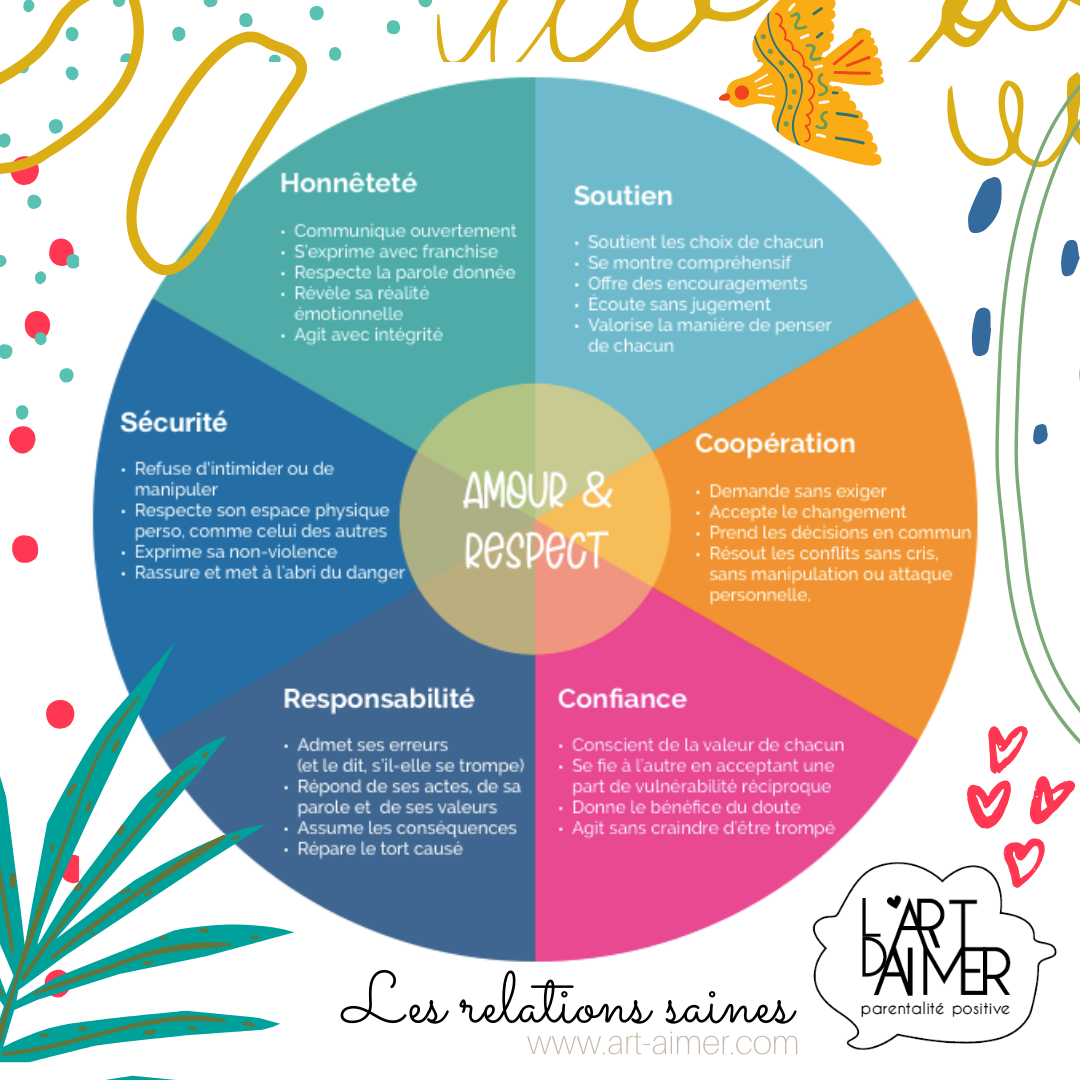 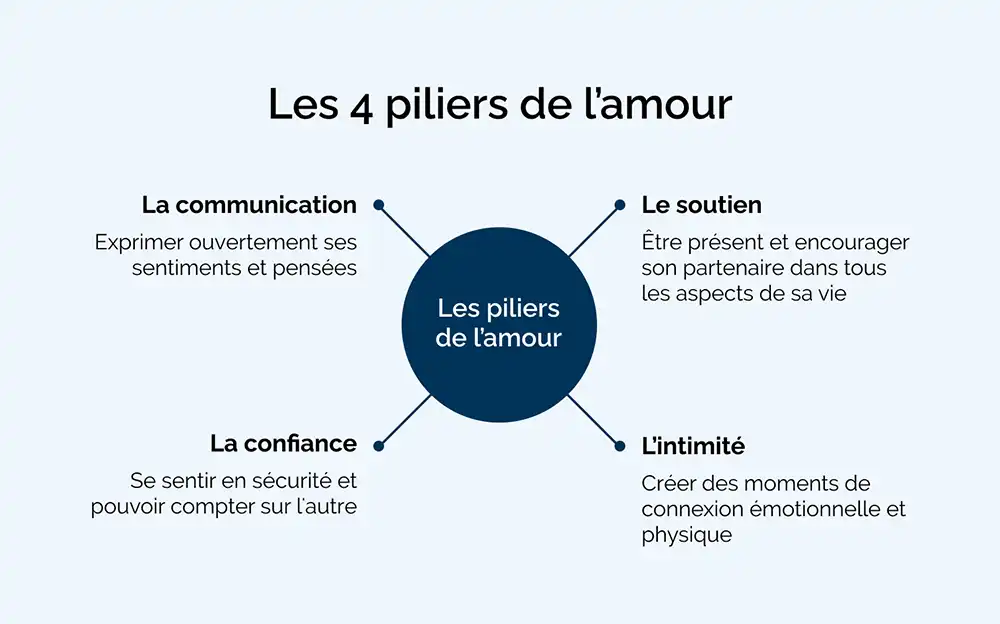 Une relation malsaines.
Blâme
Contrôle
Manipulation
Humiliation
Violence physique
Pression
Menaces
Imprévisibilité
Comment bien Gérer les conflits dans une relation
Quelques trucs pour se disputer sans déraper 

Détermine ce qui te contrarie

Réfléchis avant d’agir

Essaie de rester calme
  
Explique tes sentiments 

Concentre-toi sur le problème principal 

Fais des compromis
Comment bien Gérer les conflits dans une relation ​
Suite...
Parlez à tour de rôle  ​

Discutez d’un problème à la fois ​

Évite d’utiliser un langage insultant
   ​
Essaie de faire preuve de respect ​

Évite de rester silencieux·se ​

Essaie de comprendre le point de vue de l’autre personne (particulièrement si vous n’arrivez pas à trouver de compromis) ​
Parle au « je »
Fais respecter tes limites
Identifie le problème
Prends un pas de recul
Exprime ce que tu ressens
Sites a consulter en cas de conflit qui dérape ou autres
Info-Social 811

Institut de formation et d’aide communautaire à l’enfant et à la famille (IFACEF) 

Halte-Femmes Montréal-Nord

SOS Violence conjugale
VIDÉO
Question 1
Comment devrais-je me sentir dans ma relation ?
Consentement
Égalité
Confiance
Moi-même
Sécurité
Respecter
Question 2
Quels sont les 4 piliers de l'amour?
La communication
La confiance
Le soutien
L'intimité
Question 3
Comment bien gérer un conflit?

Tuer l'autre

Frapper l'autre

Retez calme puis le frappé

Rester calme et réfléchir a comment le frappé

Rester calme et réfléchir a comment réglé le problème sans frappé
Question 4
Quels sont les différents éléments d'une relation malsaine ?
Blâme​
Contrôle​
Manipulation​
Humiliation​
Violence physique​
Pression​
Menaces​
Imprévisibilité
Question 5
Nomme moi 1 élément pour bien réglé un conflit ?
Quelques trucs pour se disputer sans déraper ​

Détermine ce qui te contrarie​

Réfléchis avant d’agir​

Essaie de rester calme​
  ​
Explique tes sentiments ​
​
Concentre-toi sur le problème principal ​

Fais des compromis
Parlez à tour de rôle  ​​

Discutez d’un problème à la fois ​​

Évite d’utiliser un langage insultant​
   ​​
Essaie de faire preuve de respect ​​

Évite de rester silencieux·se ​​

Essaie de comprendre le point de vue de l’autre personne (particulièrement si vous n’arrivez pas à trouver de compromis) ​
Question 6
Quels sont les liens montre en cas de conflit ?
Info-Social 811​

Institut de formation et d’aide communautaire à l’enfant et à la famille (IFACEF) ​

Halte-Femmes Montréal-Nord​

SOS Violence conjugale
Question 7
Selon toi quel est le meilleur élément pour réglé un conflit ?
Question 8
Selon toi quels sont les gestes qui faut SUR TOUT PAS FAIRE ???
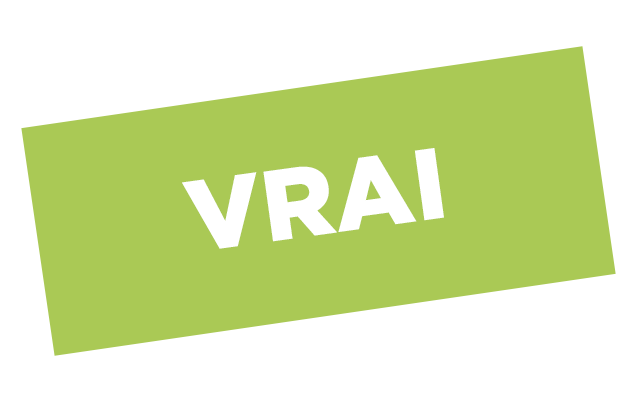 Question 9
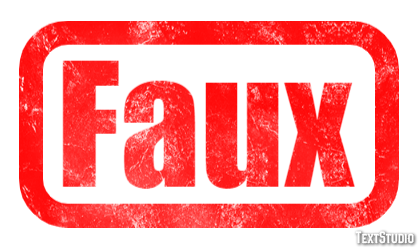 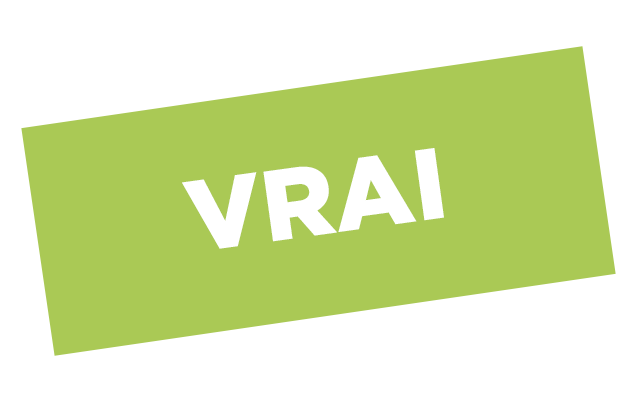 Vrai ou faux :  

IFACEF veux dire, Institut de formation et d’aide communautaire à l’enfant et à la famille
418 × 248
Question 10
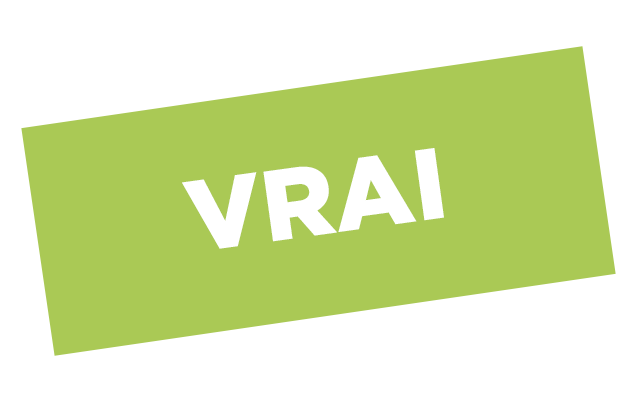 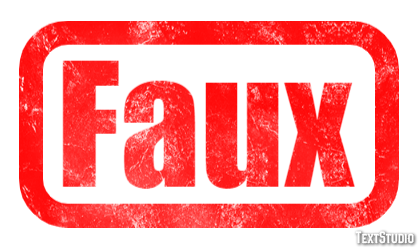 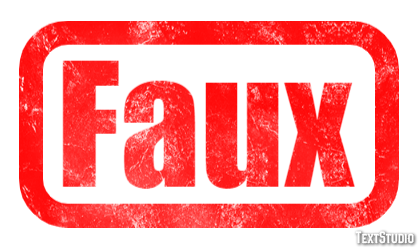 Vrai ou faux :

 la Violence physique est une solution pour réglé ton conflit
Sites utiliser
https://canadianwomen.org/
https://sbmfc.ca/
https://www.canada.ca/
https://jeunessejecoute.ca/
Merci d'avoir écouté!